Coax MagnetMain Ring Magnets
Introduction
Keith Gollwitzer, Accelerator Division Fermilab. Proton Delivery to Target. MAP Meeting 2012.
assume ΔL=3m 
equivalent to 0.04 m + beam size (0.18 m)
∴ R=0.13m (outer radius)
B = 1T
L = 1 m
Coax Magnet
Coax Magnet
Fits into radius 
of 30 mm
Field
r=45 mm
Field 2
Peak Field on Wire
<1.5T
Load Line
Cu:Sc 20:1
Main Ring Magnets
Circular Bore - Field
Comparison – Current Density
20% Difference – J is higher for elliptical cross-section
Comparison – Field
10% Difference – B is higher for elliptical cross-section
ROXIE Design
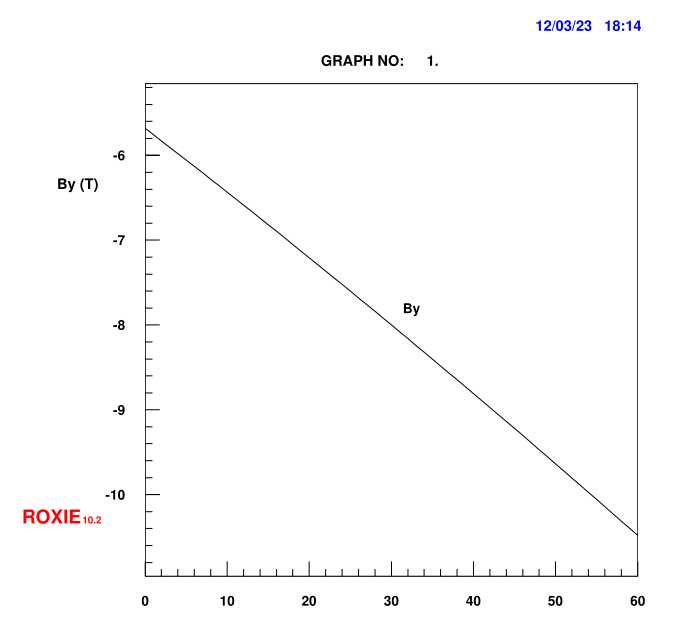 ROXIE Design
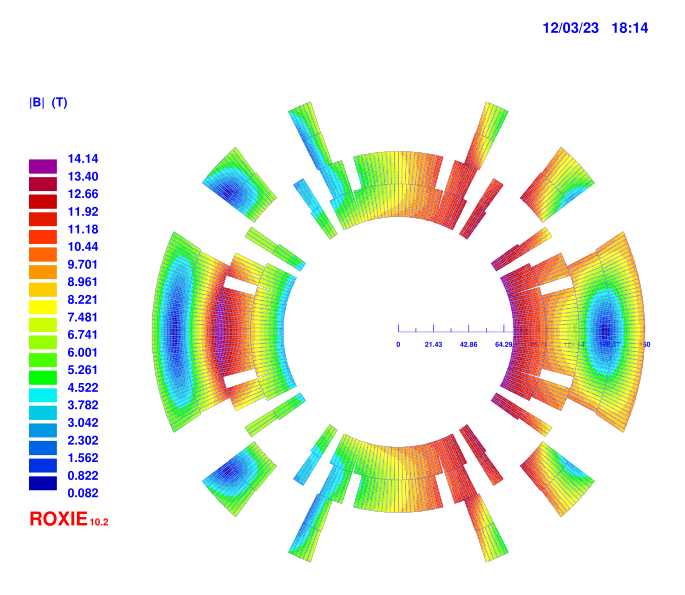 Summary
Coax magnet
field homogeneity ok? 
cryogenics
Main ring magnets
elliptical cross-section?